Урок изобразительного искусства в 1 классе.
Загадка.
Этот зверь живет лишь дома.С эти зверем все знакомы.У него усы как спицы.Он, мурлыча, песнь поет.Только мышь его боится…Угадали? Это — …
КОТ.
Инструменты и материалы:
лист акварельной бумаги;
простой карандаш;
стирательная резинка;
палитра;
акварель;
кисти;
Рисуем поэтапно:
1.                                       2.
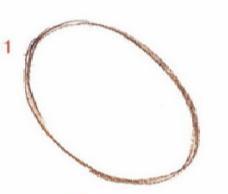 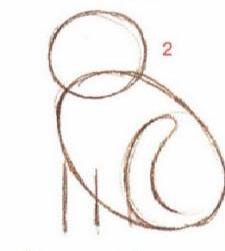 Рисуем поэтапно:
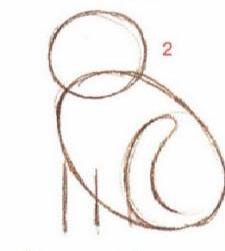 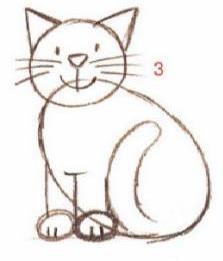 3.
Работа акварелью:
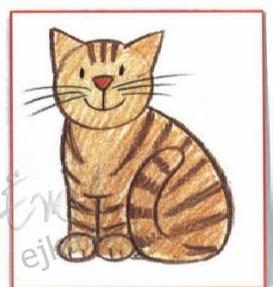 4.
Умнички!
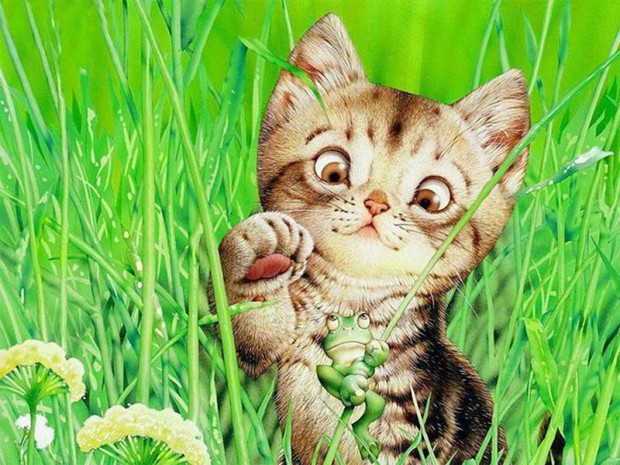 Презентацию подготовила:
Кондратьева Мария Владимировна,
учитель ГБОУ СОШ № 491 с углублённым изучением математики Красногвардейского района,
г. Санкт- Петербург
2014г.